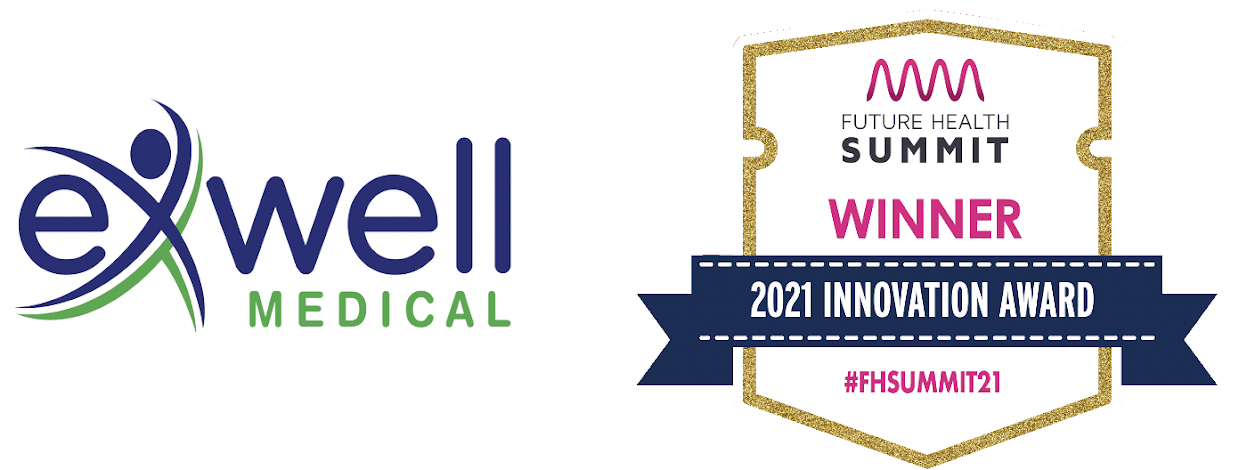 Introduction to Breathwork
Why does it matter?
We breathe ~ between 25 to 30,000 times a day. Essential to our physical health 
 Also linked to our emotional and mental wellbeing. How we are feeling is reflected in how we breathe. Eg. Panic attack 
Bidirectional - how we feel influences how we breathe, how we breathe influences how we feel
Largely unconscious process, but it is also something we can control
One of the simplest and most accessable resources we have for our wellbeing
Now increasingly used by healthcare professionals as a tool for wellbeing
Breath Awareness
In order to consciously change something, we first have to become aware of what it is we are trying to change. In the practice of breath awareness, we simple pay attention to the body as it breathes without trying to control or alter the breath in anyway.
Calming Breathing Techniques
1-2 breathing
A technique to slow the breathing rate. Exhalations are twice the length of the inhalations. Can be kept simple (3:6, 4:8 ratio). Can be a very calming, soothing technique that promotes relaxation, and can be nice to include before bed 
Pursed Lips breathing
Exhales are done through the mouth, with pursed lips to provide a little bit of resistance to slow down the breath. Imagery, such as thinking of blowing through a straw, or slowly blowing out candles, can be helpful and also provide an alternate point of focus for those who struggle to maintain their attention on their breathing
Triangle Breathing
Triangle Breathing
Triangle breathing is our natural breathing pattern when we are at rest. The inhales and exhales natural flow, but at the end of exhalation there is a pause. Not a forced hold or retention, just the natural pause before the next breath comes in. This can be an interesting exercise in trust, as you wait for the body to breath when it needs to.